参加企業募集！
岡山市主催
中小企業デジタル化・ＤＸ
　-成果発表会-
Ｒ２年度より実施してきた「岡山市中小企業デジタル化推進事業」
本年度初めて、これまでの成果発表会を実施します
岡山市内企業のデジタルによる変化をご覧あれ！！
現在、企業の人手不足が深刻化する中、生き残りのためには省力化・省人化・労働生産性向上が急務となっています。デジタル化・DXはその課題を解決する可能性を秘めており、本成果発表会では、これまでの活動の成果を岡山市内企業５社が発表します。
身近な企業のリアルな内容で、具体的なデジタルの活用方法、変革、新事業へのヒントを得ることができます。
経営層の方から本テーマに関連する担当者の方、関心をお持ちの方まで幅広く御参加をお待ちしております。
2024年10月9日（水）
13:30～16:30
当日の流れ・日程
プログラム日程
13:30～13:35　オープニング
主催者あいさつ　岡山市長　大森雅夫


13:35～13:55　事業趣旨、効果等
本市よりデジタル化のトレンド・方法・効果を講演　　話者：岡山市　亀田章浩


14:00～14:50　成果発表（第一部）
株式会社セイキ、淵本重工業株式会社


15:00～16:15　成果発表（第二部）
木村スチール株式会社、株式会社長谷井商店、
オカネツ工業株式会社


16:15～16:25　おわりに
支援制度の案内、あいさつ
2024年10月3日（木）
応募締切
80名(先着順)
無料
定員
参加費
こんな方におすすめ
・経営層の方
・効率化、生産性向上を進めたい方
・デジタル化を進めたいがイメージがわかない方
・DX等新たな取組を考えている方
・身近な企業の具体的な事例を知りたい方
・企業のデジタル化・DX支援に関心のある方
申込方法
右記コードもしくは裏面申込書
よりお申込みください。
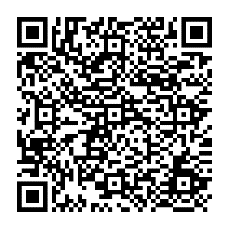 会場
杜の街グレース　オフィススクエア３階　ホールE・F
住所：700-0907　岡山市北区下石井二丁目10番8号
主催・運営・問合せ先：岡山市産業振興課
TEL：086-803-1329 　FAX：086-803-1738　E-mail：kougyoushinkou@city.okayama.lg.jp
岡山市　中小企業デジタル化・ＤＸ　成果発表会
Webフォーム：
https://06fb9641.form.kintoneapp.com/public/42ab8c2aa0803eaab13b95e66fbdfbb4502ef8c8f39b74cc6c393f398d7e2731
E-mail：kougyoushinkou@city.okayama.lg.jp
FAX ： 086-803-1738

Webフォーム
または、以下参加申込書記載のうえE-mail、FAXよりお申込みください。
WEBフォーム
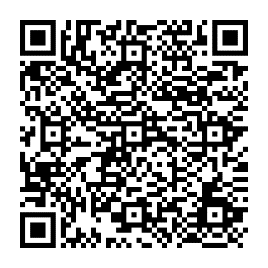 参加申込書
多数のご応募お待ちしております！！